BAHASA INGGRISKELAS IXSMP ANGKASA KUPANG
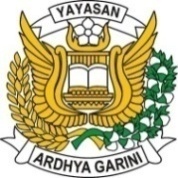 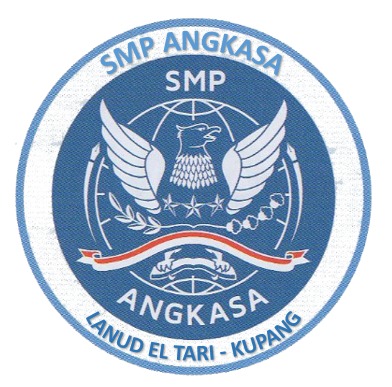 MATERI PEMBELAJARAN
22 Juli 2021
Untuk bergabung ke rapat di Google Meet, klik link ini: https://meet.google.com/swk-sdmv-kud 
 Link Google meet Bing
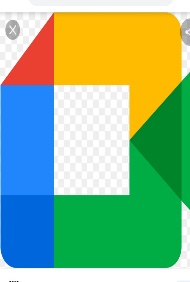 MATERI PEMBELAJARAN
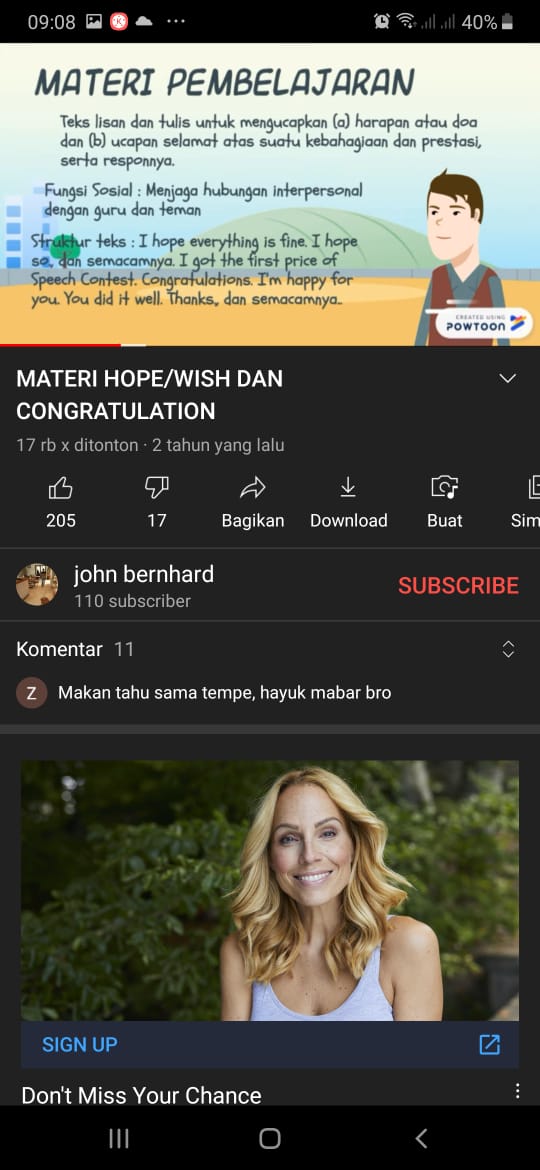 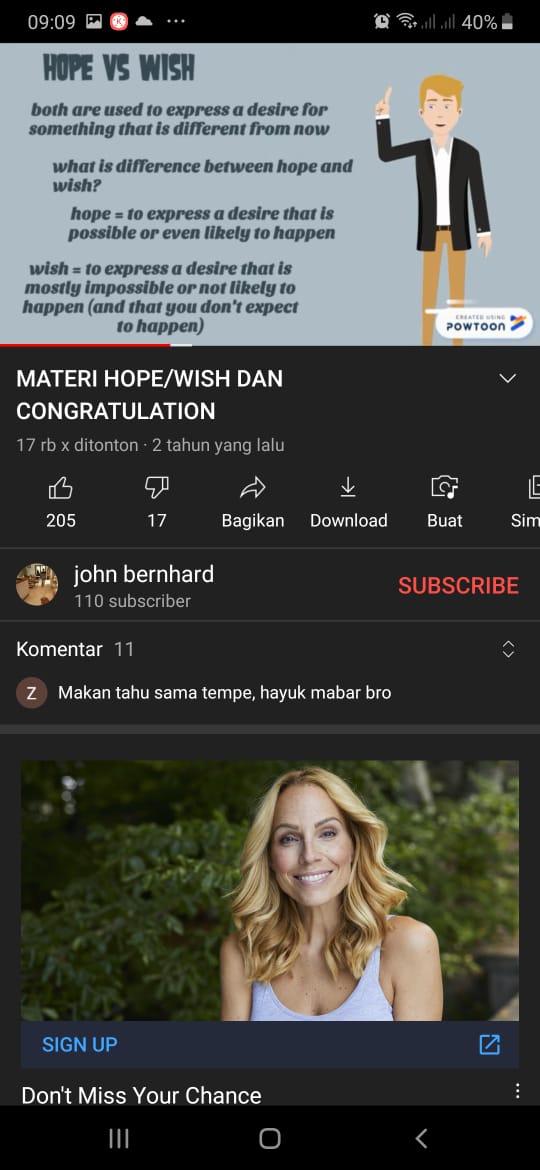 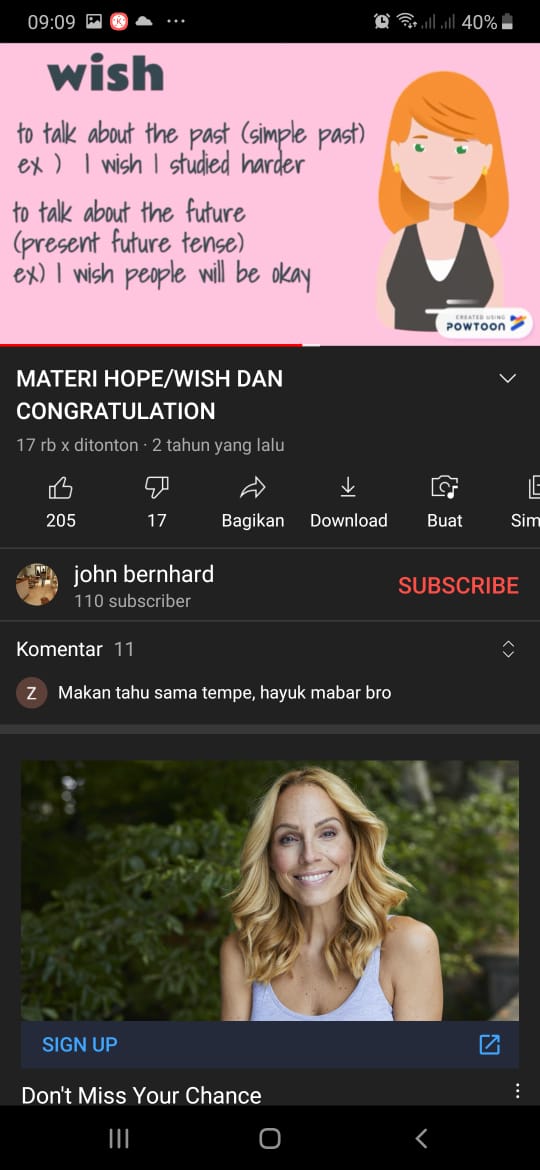 Closing
Thank You